Controle de Conversor CC-CC Bidirecional Isolado
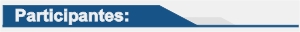 Mestrando Luan Souza de Oliveira
Prof. Sérgio Vidal Garcia Oliveira, Dr.
Robson Mayer Dr.
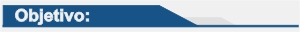 Modelagem matemática e Controle de Conversor CC-CC Bidirecional Isolado com três portas, validação através de simulações e protótipo.
A proposta da pesquisa é projetar o controle para um conversor CC-CC Bidirecional Isolado com três portas, escopo da pesquisa dividida em três partes. Inicialmente a modelagem, buscando técnicas que possam representar matematicamente de maneira adequada o conversor PWM, para seus diferentes sentidos de operação. Projetar o controle para as deferentes condições e sentidos de operação, validar o modelo matemático e do controle, através de simulações em software. Implementar o controle digital em protótipo, validação e análise de resultados do protótipo em bancada.
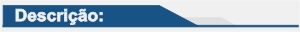 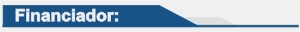